Practical lesson #8Measurement of quantities of hydrometallurgical processes
Hydrometallurgy refers to the extraction of metals and production of inorganic substances from minerals through aqueous solutions.
 Although the entire amount of iron, lead, tin, and antimony and major production of copper and nickel come from the pyrometallurgical route, hydrometallurgy plays an important role in the extraction of reactive and rare metals and some common metals (e.g., aluminum, uranium, thorium, zinc, nickel, tungsten, and molybdenum). 
In some cases both the methods are involved.
The mostly applied leaching agents are:
1.	Water – for leaching of calcines after sulphate or chloride roasting, e.g. leaching of Re2O7.
2.	Aqueous solutions of salts:
-	Fe2(SO4)3: leaching of CuS,
-	NaCN: leaching of Au,
-	Na2S: leaching of Sb2S3,
-	Na2S2O3: leaching of Ag.
3.	Chlorinated water: leaching of ZnS.
4.	Acids – mostly H2SO4.
5.	Alkalic agents:
-	Especially leaching of bauxites and Al,
-	NH4OH: leaching of Cu and Ni.
For conducting of hydrometallurgical processes, it is necessary to be able to prepare solutions of precise concentrations.
A solution has two components: the solute (растворимое в-во) and the solvent (растворитель).
The solvent (растворитель)  is the substance in greater amount.
It is usually a liquid, although it does not have to be. It is usually water, but it does not have to be.  
The solute (растворимое в-во) is the substance in lesser amount.
Solubility
The maximum amount of a substance that can be dissolved in a given volume of solvent is called solubility.
Often, the solubility in water is expressed in gram/100 mL. A solution that has not reached its maximum solubility is called an unsaturated solution. This means that more solute could still be added to the solvent and dissolving would still occur.
A solution that has reached the maximum solubility is called a saturated solution. If more solute is added at this point, it will not dissolve into the solution. Instead it will remain precipitated as a solid at the bottom of the solution.  Thus, one can often tell that a solution is saturated if extra solute is present (this can exist as another phase, such as gas, liquid, or solid). In a saturated solution there is no net change in the amount of solute dissolved, but the system is by no means static. In fact, the solute is constantly being dissolved and deposited at an equal rate. Such a phenomenon is called equilibrium. 
In special circumstances, a solution may be supersaturated. 
Supersaturated solutions are solutions that have dissolved solute beyond the normal saturation point. Usually a condition such as increased temperature or pressure is required to create a supersaturated solution. 
Many ionic compounds are soluble in water, however, not all ionic compounds are soluble. Ionic compounds that are soluble in water exist in their ionic state within the solution.
Solution Concentration
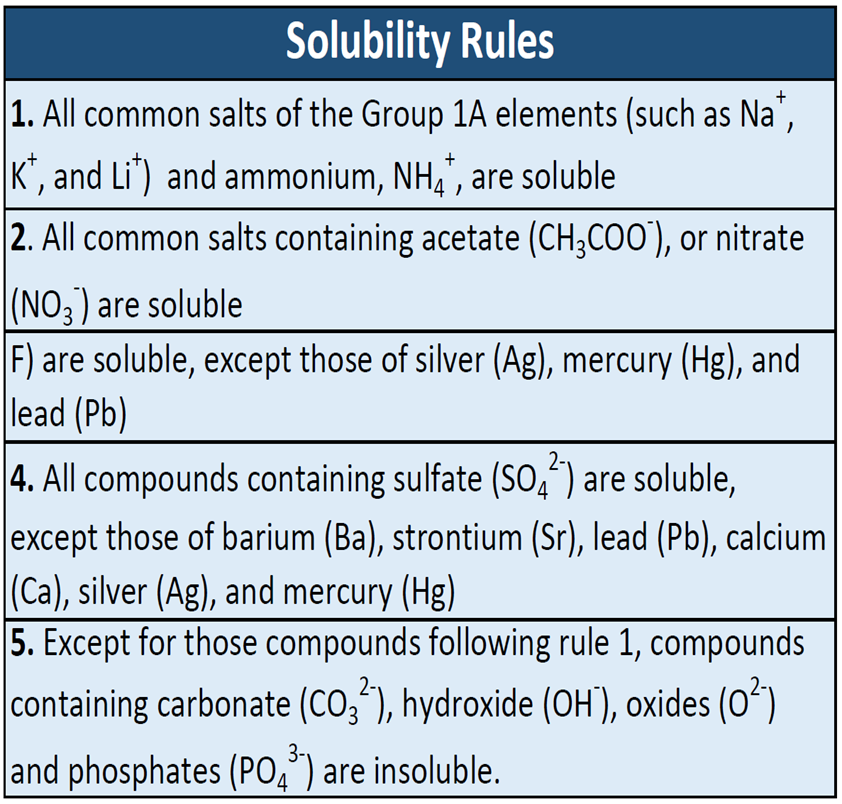 Concentration is defined as the abundance of a constituent divided by the total volume of a mixture. 
Quantitatively, the concentration of a solution describes the quantity of a solute that is contained in a particular quantity of that solution. 
Knowing the concentration of solutes is important in controlling the stoichiometry of reactants for reactions that occur in solution. 
There are different ways of presenting solution concentration.  
These include: Molarity and Parts Per Solutions., Normality …
Problem #1: 
If you dilute 175 mL of a 1.6 M solution of LiCl to 1.0 L, determine the new concentration of the solution.
Solution:
M1V1 = M2V2
(1.6 mol/L) (175 mL) = (x) (1000 mL)
x = 0.28 M
Note that 1000 mL was used rather than 1.0 L. Remember to keep the volume units consistent.
_____________________________________________________________________________

Problem #2: 
You need to make 10.0 L of 1.2 M KNO3. What molarity would the potassium nitrate solution need to be if you were to use only 2.5 L of it?
Solution:
M1V1 = M2V2
(x) (2.5 L) = (1.2 mol/L) (10.0 L)
x = 4.8 M

Please note how we use the molarity unit, mol/L, in the calculation rather than the molarity symbol, M. 
_____________________________________________________________________________
Problem #3: How many milliliters of 5.0 M copper(II) sulfate solution must be added to 160 mL of water to achieve a 0.30 M copper(II) sulfate solution?

Solution:
M1V1 = M2V2
(5.00 mol/L) (x) = (0.3 mol/L) (160 + x)

5x = 48 + 0.3x
4.7x = 48
x = 10. mL (to two sig figs)

The solution to this problem assumes that the volumes are additive. 
That's the '160 + x' that is V2.
To dilute a solution means to add more solvent without the addition of more solute. Of course, the resulting solution is thoroughly mixed so as to ensure that all parts of the solution are identical.

The fact that the solute amount stays constant allows us to develop calculation techniques.

First, we write:

moles solute before dilution = moles solute after dilution

From rearranging the equation that defines molarity, we know that the moles of solute equals the molarity times the volume. 

So we can substitute MV (molarity times volume) into the above equation, like this: 
M1V1 = M2V2


The "sub one" refers to the situation before dilution and the "sub two" refers to after dilution.

This equation does not have an official name like Boyle's Law, so we will just call it the dilution equation.
DO YOURSELF
What is the molar  and normal concentrations of each solution?
      8.7 g of calcium bromide in 250 mL of solution
      9.8 g of lithium sulfate in 300 mL of solution
      2.4 g of NaCN in 750 mL of solution
     14.2 g of iron(III) nitrate hexahydrate in 300 mL of solution
What is the percent concentration of each solution?
     10 g salt and 70 g water are mixed and solution is prepared. Find concentration of solution by percent mass.
     If concentration by mass of 600 g NaCl solution is 40 %, find amount of solute by mass in this solution
     If we add 68 g salt and 272 g water to 160 g solution having concentration 20 %, find final concentration of this solution
To dilute a solution
If you dilute 375 mL of a 1.2 M solution of LiCl to 1.0 L, determine the new concentration of the solution.
 You need to make 1000.0 L of 0,1 M NaCN for Gold leaching. What molarity would the NaCN solution need to be if you were to use only 20,2 L of it?
How many liters of 1.0 M copper(II) sulfate solution must be added to 0,3 L of water to achieve a 0.050 M copper(II) sulfate solution?